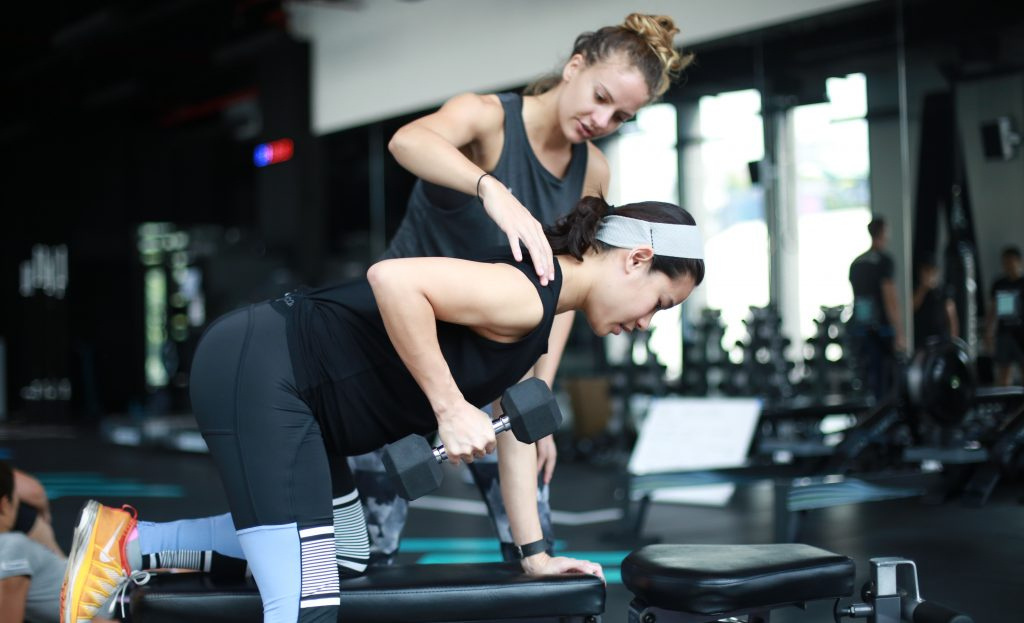 Lesson 2 - Recording the programme design
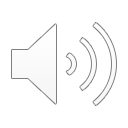 Learning objectives
By the end of the lesson you will be able to:

Record the programme for each trimester and the postnatal period 
Arrange the programme so that it is in a format that is easy for a pre or postnatal client to use and understand
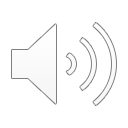 Components of programme design

Activity
Note down anything you know about the important components of programme design. Consider FITT.
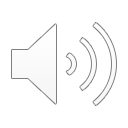 Components of programme design
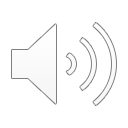 Learning review
Can you now:

Record the programme for each trimester and the postnatal period? 
Arrange the programme so that it is in a format that is easy for a pre or postnatal client to use and understand?
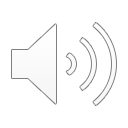